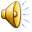 Clasificación 
de software
Siguiente
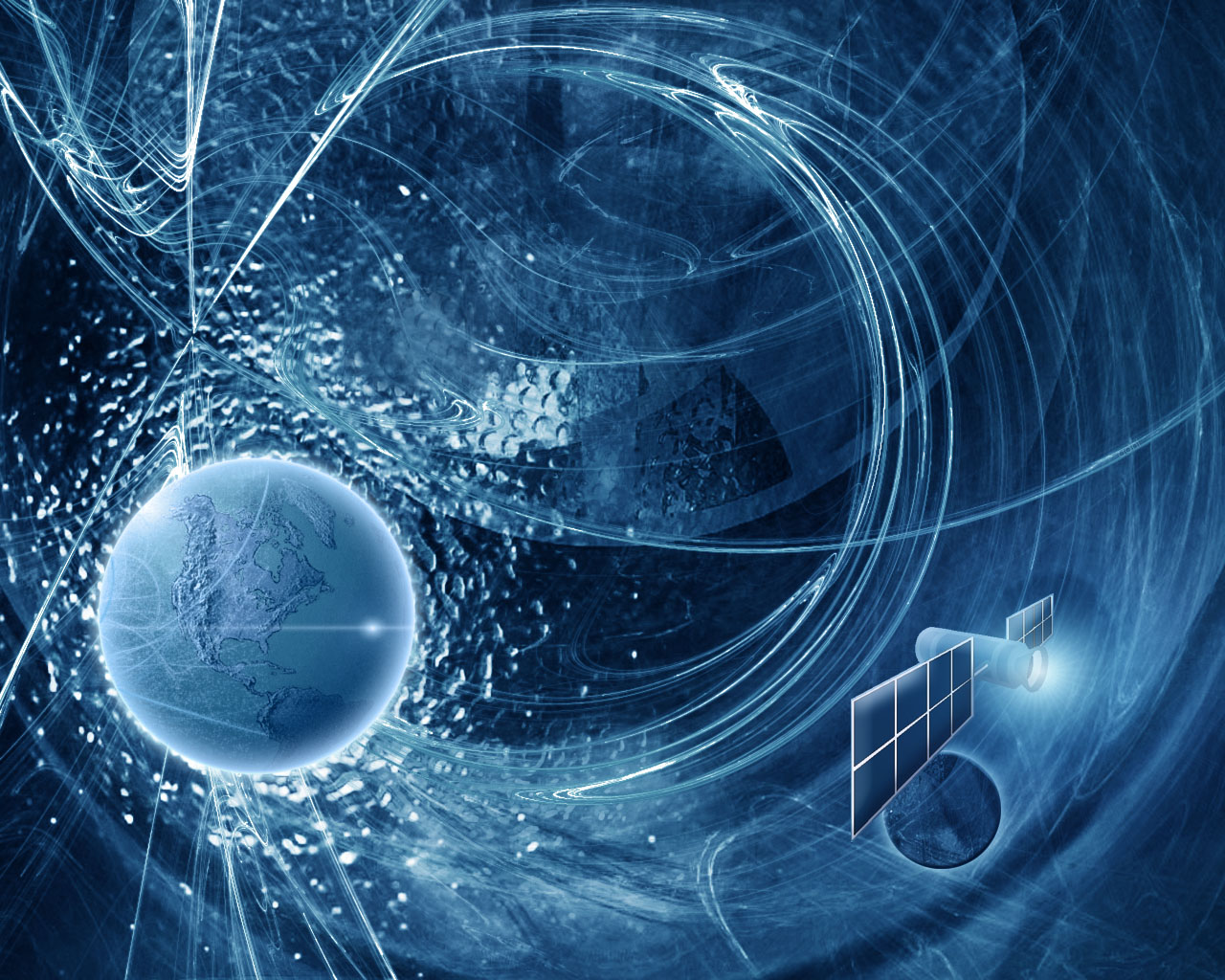 PROGRAMA
una secuencia de instrucciones, escritas para realizar una tarea específica con una computadora
Siguiente
Clasificación del SOFTWARE
Software de 
SISTEMA
Software de
PROGRAMACION
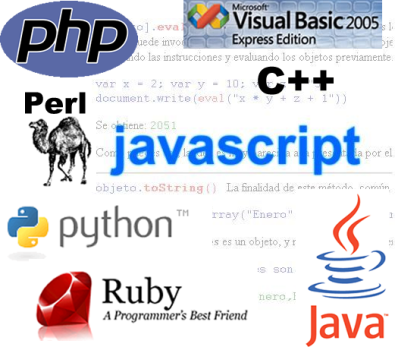 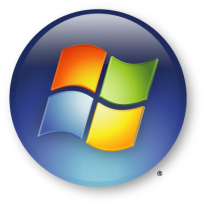 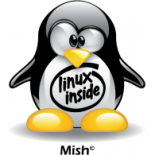 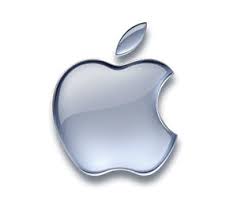 Software de 
APLICACIONES
Software de 
COMPRESION
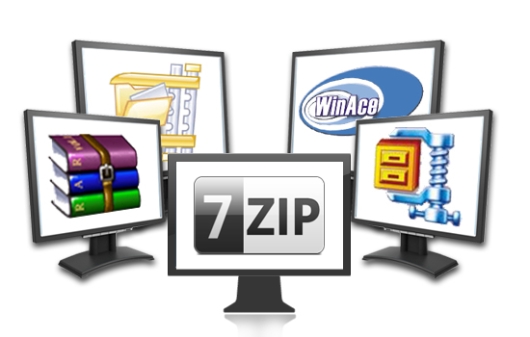 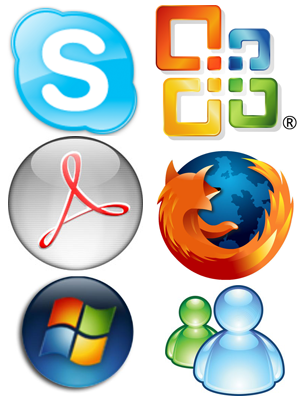 Siguiente
Software de Aplicación
son los programas diseñados para una
tarea específica,como un Procesador de
Textos, Hoja De Cálculo, etc.; 
es decir permite la 
realización de las tareas específicas 
de los USUARIOS.
Siguiente
Software de compresión
Su finalidad es reducir el espacio de almacenamiento que ocupan en el disco.
Hay compresión por pérdida de datos y sin perdida de datos.
Siguiente
Software de programación
se utiliza para crear el software de sistema y el de aplicación.
Según el nivel que presenta y el objetivo para el cual fue diseñado, se distinguen dos tipos de lenguajes de programación: de bajo nivel y de alto nivel.
Siguiente
Software de Sistema
Conjunto de programas que requiere de un equipo físico para poder operar, es decir, los denominados sistemas operativos.
Permite la comunicación entre la computadora y el usuario.